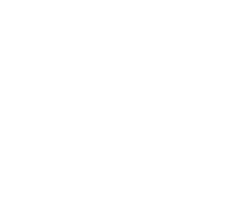 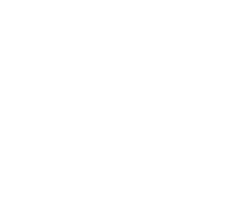 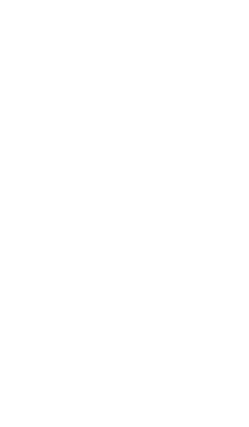 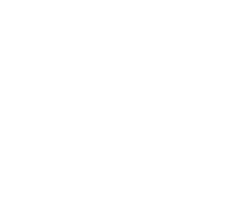 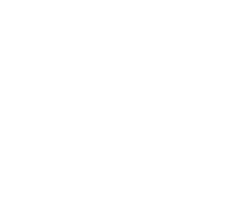 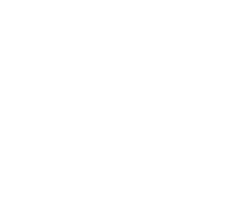 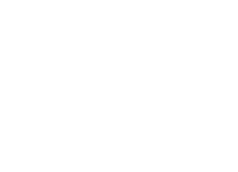 Исследовательская работа :
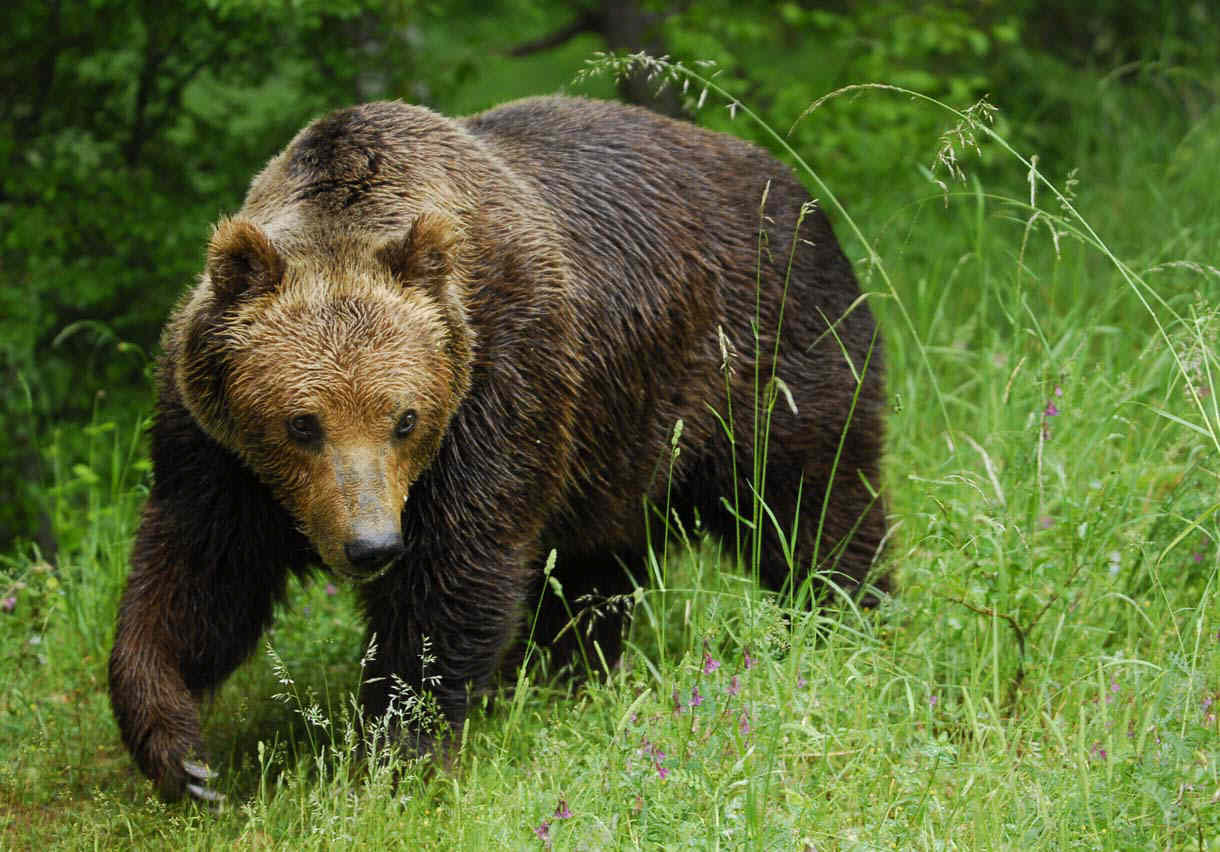 Медведь :
Символ России
или
наследие истории?
Автор:
Осельская Анастасия
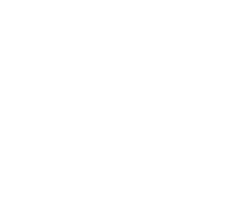 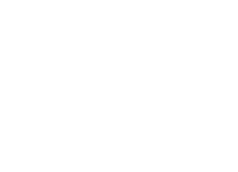 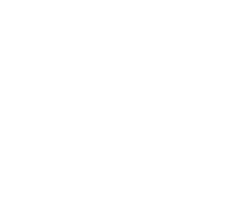 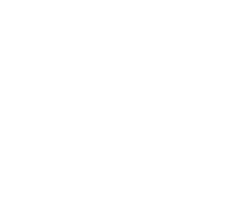 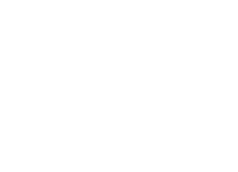 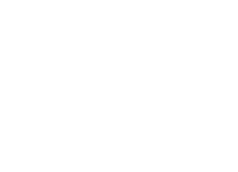 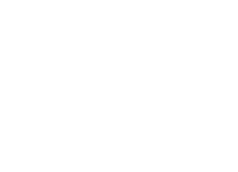 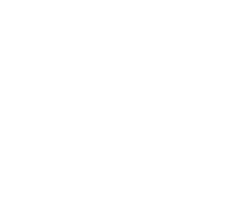 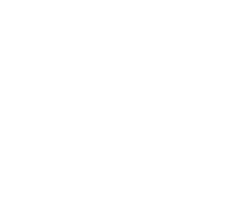 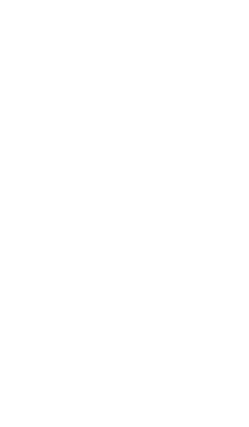 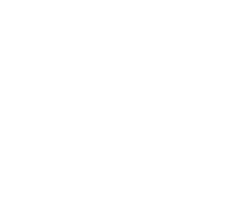 Медведь :
Символ России или наследие истории?
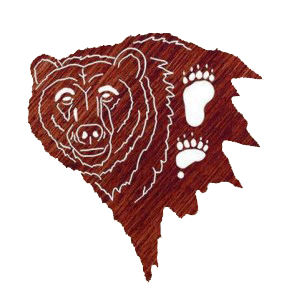 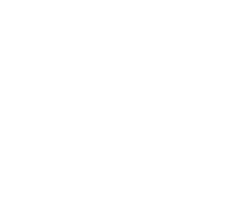 Оглавление
Главный слайд………………………………………………………………………….1
Оглавление……………………………………………………………………………...2
Введение………………………………………………………………………….......3,4
Актуальность……………………………………………………………………………5
Цель………………………………………………………………………………………6
Задачи……………………………………………………………………………………7
Основная часть
Место медведя в мифах и легендах на территории Евразии………………….8
Начало : Индоевропейцы…………………………………………………………….9
Лингвистическое подтверждение………………………………………………… .10
Начало : Индоевропейцы. Медведь и имена…………………………………….11
Возвращаясь к России. Славяне…………………………………………………..12
Возвращаясь к России. Народы Сибири, Урала и Дальнего Востока……….13
Медвежьи праздники………………………………………………………………...14
Образ медведя в фольклоре……………………………………………………….15
Медведь в геральдике……………………………………………………………….16
Медвежонок Миша…………………………………………………………………...17
Образ медведя в современной массовой культуре…………………………….18
Общественное мнение………………………………………………………………19
Результаты исследования………………………………………………………......20
Вывод………………………………………………………………………………......21
Список использованной литературы……………………………………………...22
Спасибо за внимание!.........................................................................................23
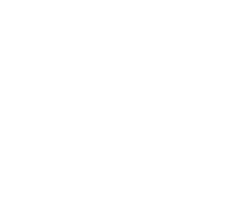 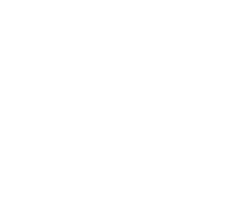 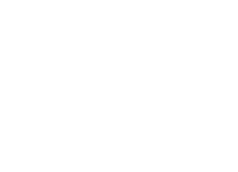 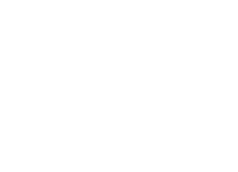 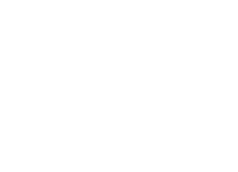 Осельская Анастасия
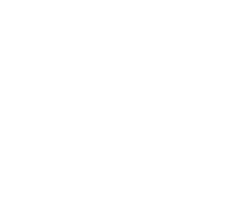 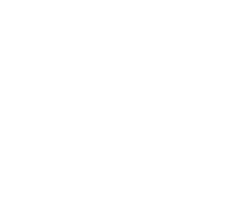 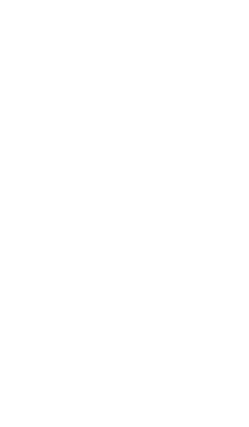 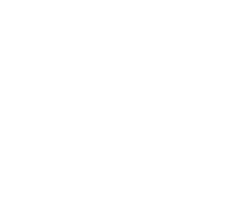 Медведь :
Символ России или наследие истории?
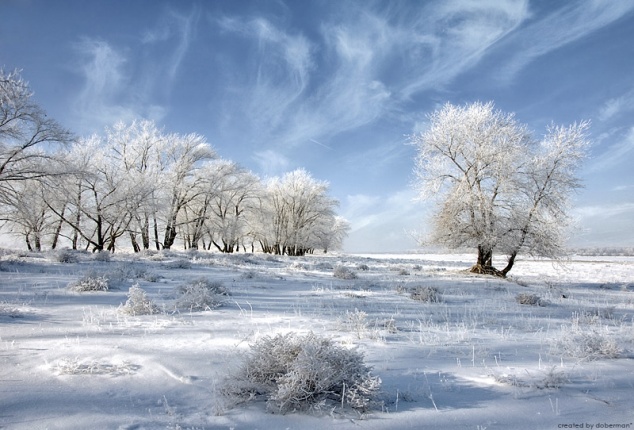 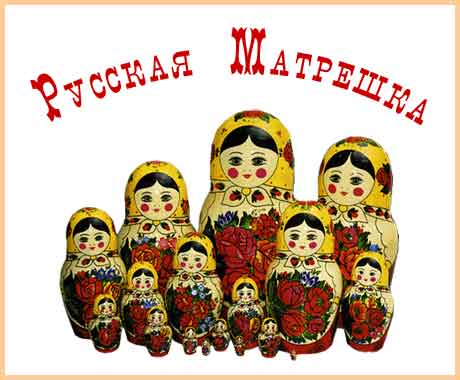 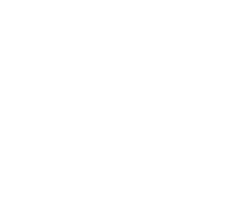 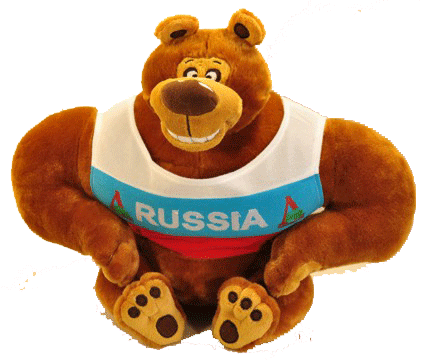 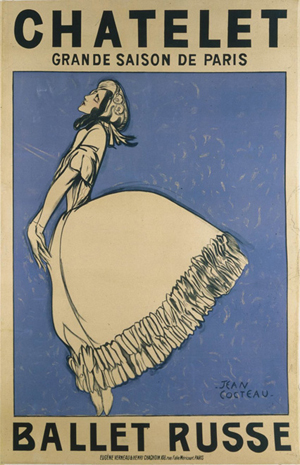 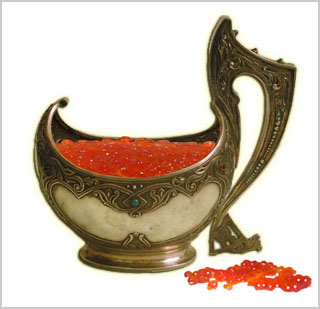 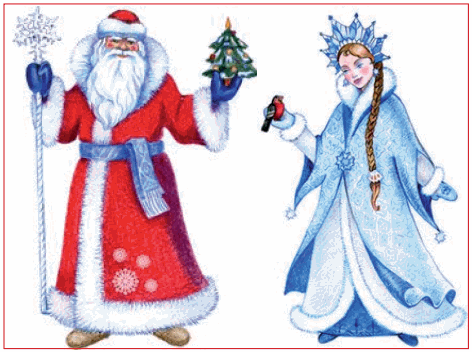 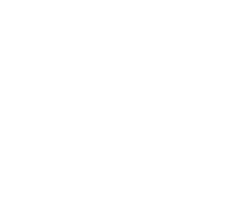 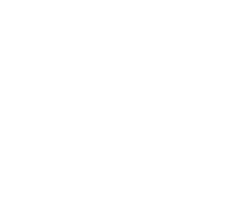 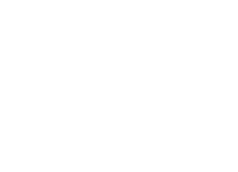 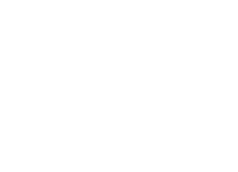 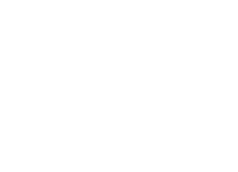 Осельская Анастасия
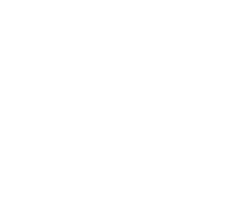 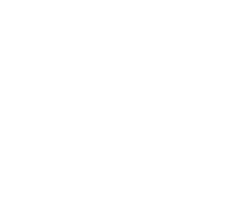 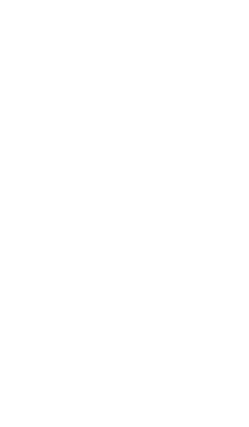 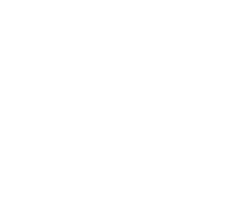 Медведь :
Символ России или наследие истории?
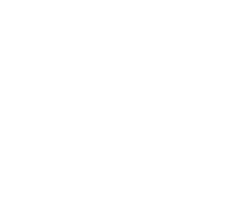 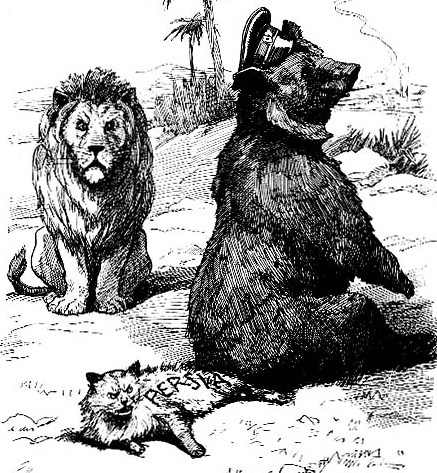 Россия
Великобритания
Персия
«Не заключайте мира с медведем!…»
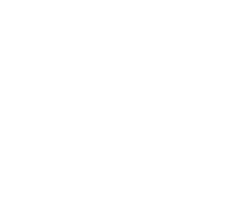 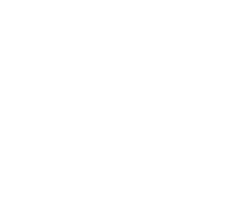 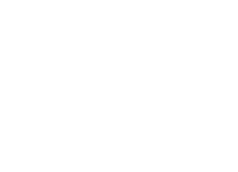 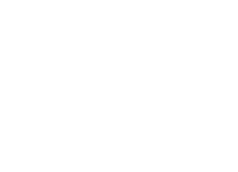 Редярд Киплинг
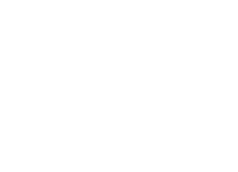 Осельская Анастасия
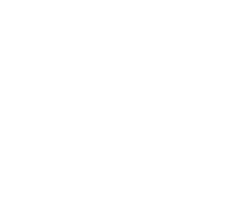 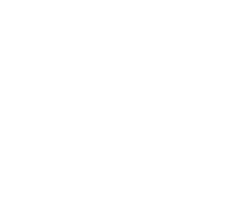 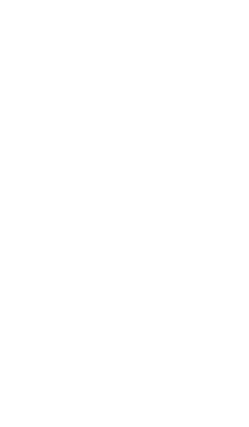 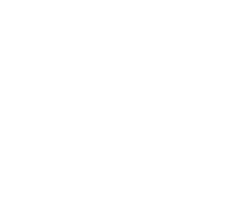 Медведь :
Символ России или наследие истории?
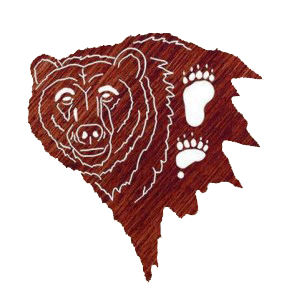 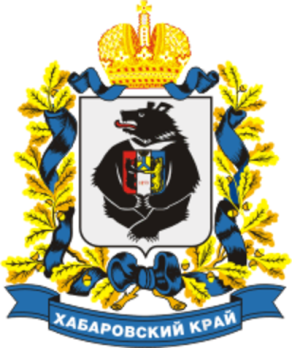 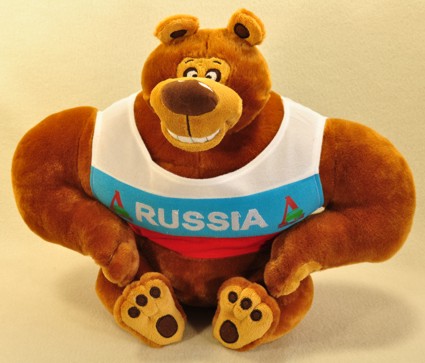 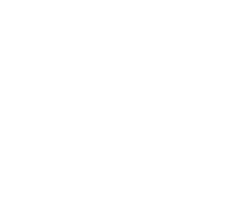 Актуальность
А вы заметили?
«Русский медведь»

 Символика городов

Массовая культура

Тотемный зверь

Символикам мероприятий

Символика политических организаций
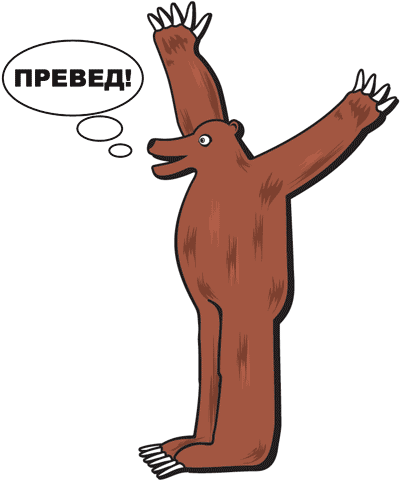 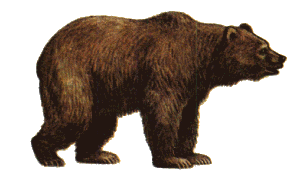 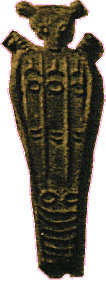 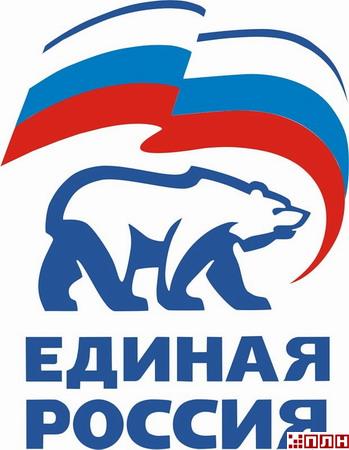 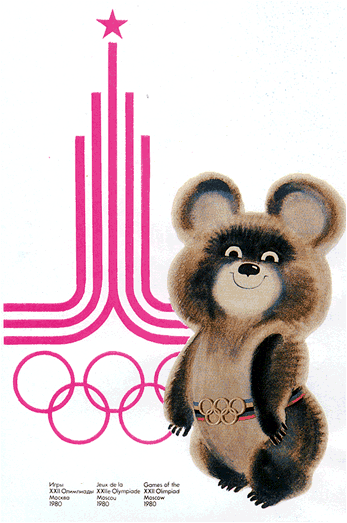 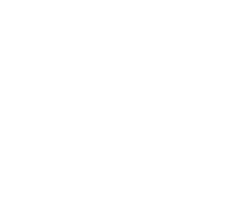 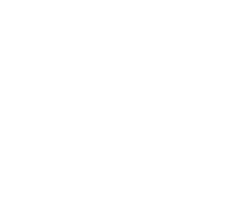 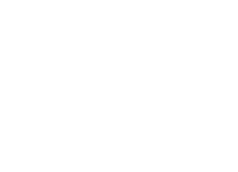 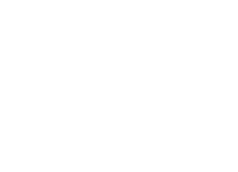 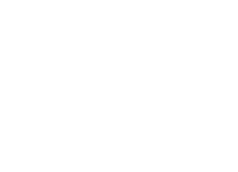 Осельская Анастасия
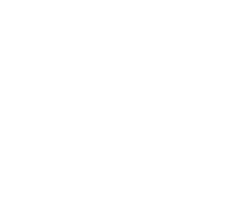 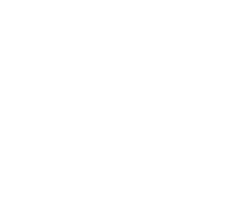 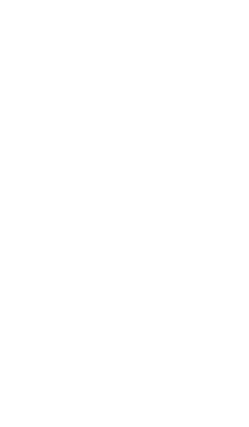 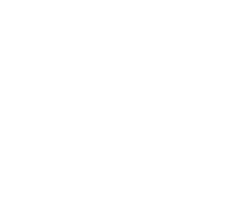 Медведь :
Символ России или наследие истории?
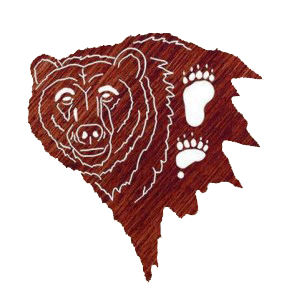 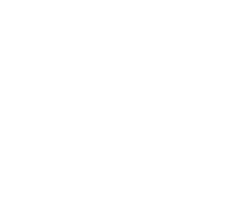 Цель : выяснить
Правомерно ли считать медведя неофициальным символом России?
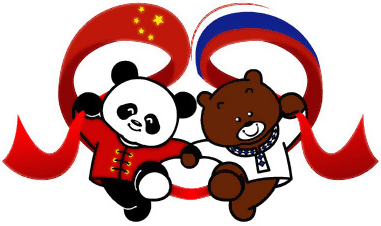 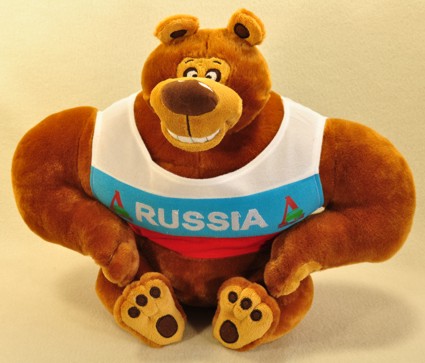 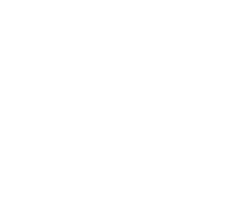 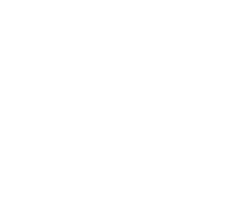 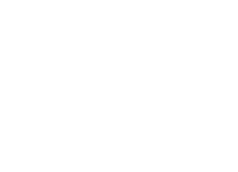 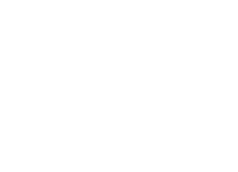 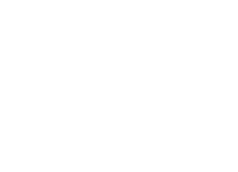 Осельская Анастасия
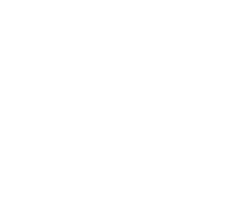 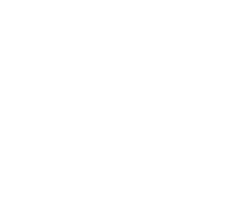 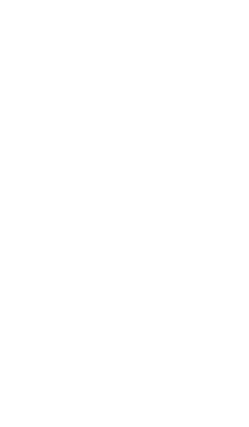 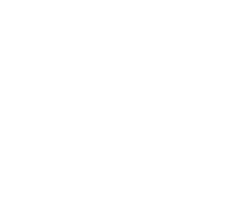 Медведь :
Символ России или наследие истории?
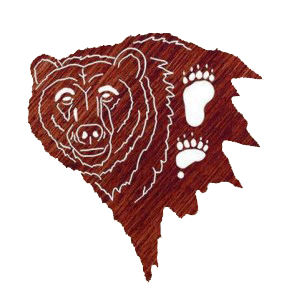 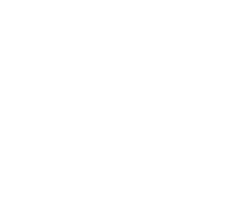 Задачи : определить
С каких времён тянётся культ медведя

Как культ медведя видоизменялся во времени и почему  сохранился именно в нашей стране

Во что же перерос культ медведя
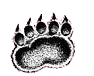 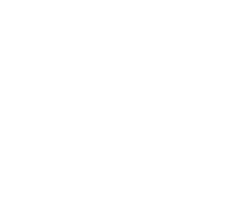 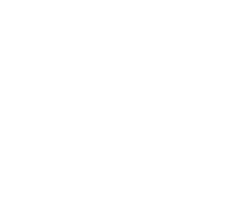 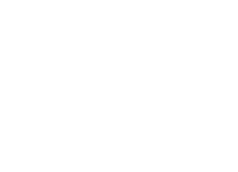 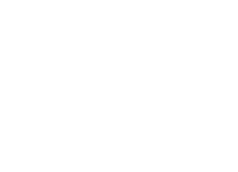 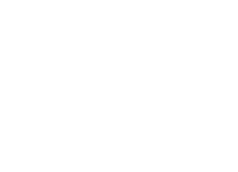 В исследовании изучались представления о буром и белом медведях народностей, сходных по среде обитания - средняя полоса Евразии.
Осельская Анастасия
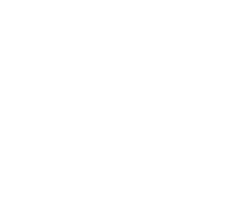 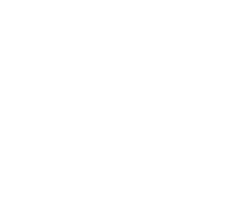 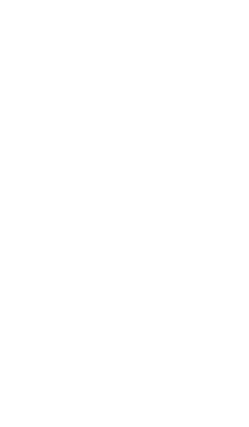 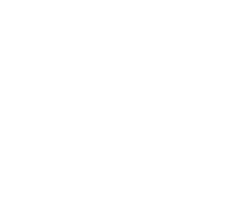 Медведь :
Символ России или наследие истории?
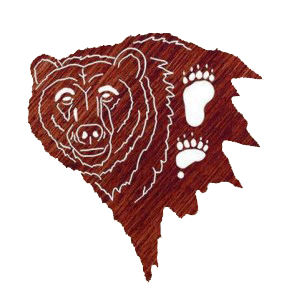 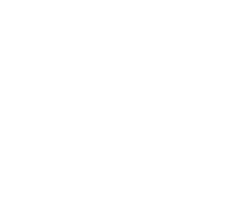 Лирическое отступление
Место медведя в легендах и мифах народов Евразии
Медведь -  небесное  существо, но был спущен богом на землю за ослушание (у вогулов), за попытку испугать бога (у бурят) для того чтобы карать грешников
Считалось, что у  человека, которого убил медведь, была нечистая душа
Медведь – прародитель у славян и сибирских народов
Много упоминаний о медведях можно найти и в Греции : 

Медведь – культовый зверь Артемиды, богини плодородия

проводились медвежьи праздники, называвшиеся  «komoedia»(комедия)

Греческое «άρκτος» (арктос) - «Медведь» ( Отсюда и«Арктика»
 (AR-TIK-OS = Земля Медведей)
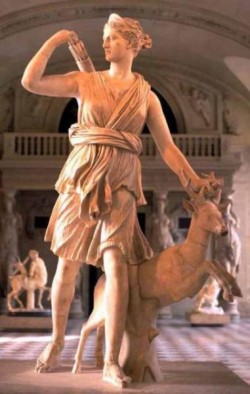 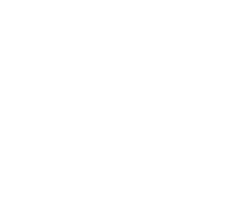 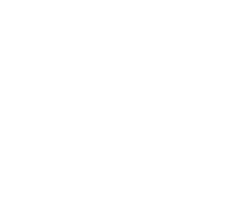 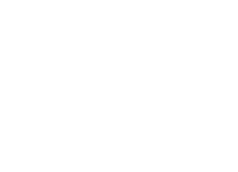 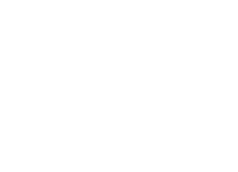 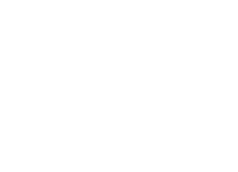 Осельская Анастасия
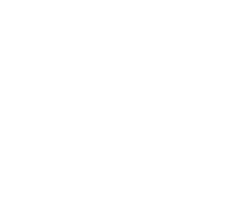 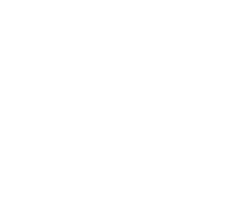 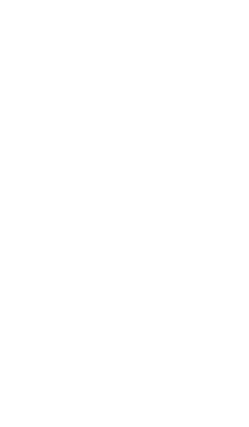 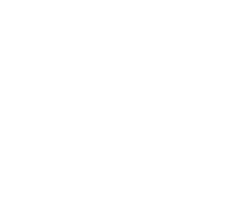 Медведь :
Символ России или наследие истории?
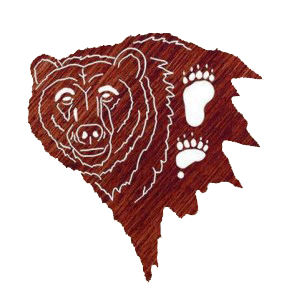 Основная часть
Начало :  индоевропейцы
Индоевропейцы – предки всех современных народов Европы и Азии.

В следствие их расселения появились следующие группы народов :
восточные (индийцы, армяне, таджики, иранцы)

западноевропейцы (англичане, германцы, французы, итальянцы, греки и др.)

славяне (русские, украинцы, белорусы, поляки, болгары, чехи, сербы, словаки, хорваты, и др.)

 балты (литовцы, латыши, эстонцы и др.).
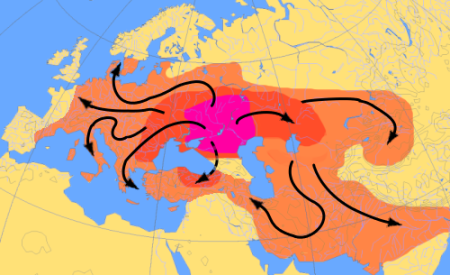 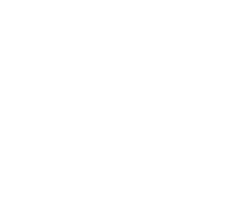 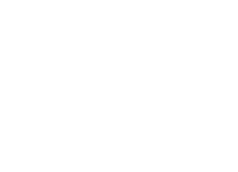 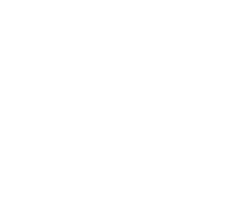 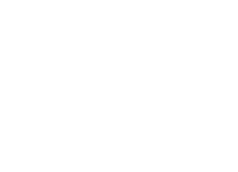 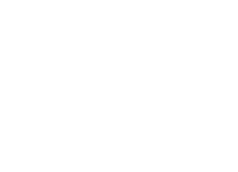 Это объясняет то, что в языках этих народов есть общие слова, морфемы и схоже произношение
Осельская Анастасия
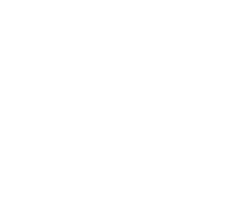 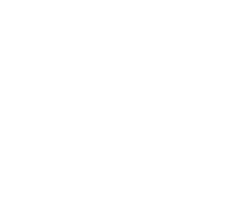 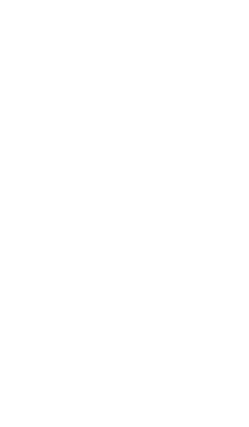 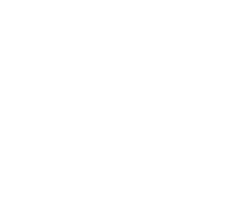 Медведь :
Символ России или наследие истории?
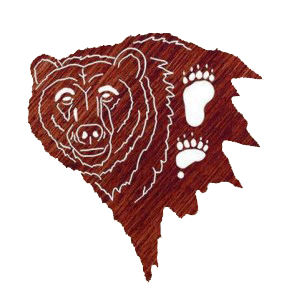 Основная часть
Начало :  индоевропейцы
В языках индоевропейской группы прослеживаются интересные соотношения :
«Медведь – небо»
«Bear»(англ.)  = «Bär» (нем.)  = исландском «Björn» (исланд.)  = «bjørn» (норв.) =  «медведь»
Схоже по произношениению ирландскому«spéir» - «небо»
«медведь» - «человек»:
«Bear»(англ) =«медведь» схоже с «burrё» (албан.) - «человек»

«Math» (др. ирланд.)= « медведь» схоже  с «Man»- «человек» (англ)
«Медведь – мир, вселенная»
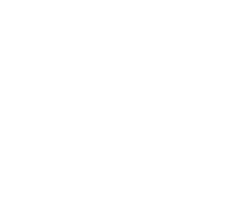 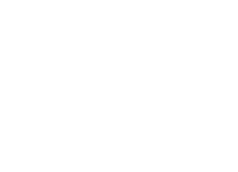 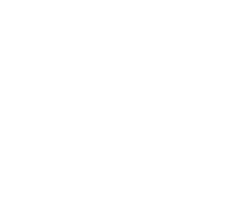 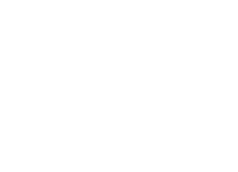 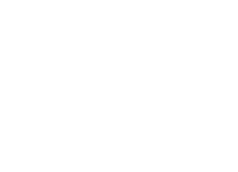 «Lokys» (др. литов.) схоже с  «lacis»(др.лат) «медведь» и соответствует древне-индийскому «loka» (мир, вселенная)
Осельская Анастасия
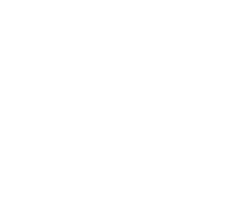 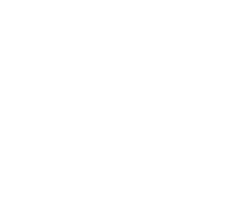 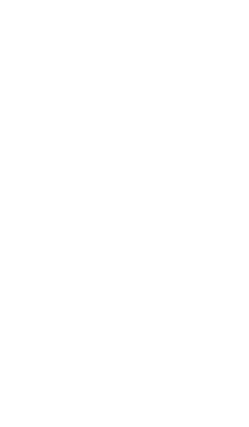 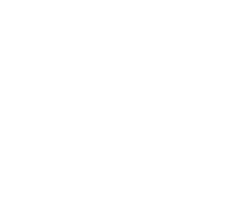 Медведь :
Символ России или наследие истории?
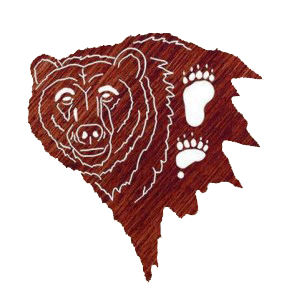 Основная часть
Начало :  индоевропейцы
Медведь и имена:
Урсула ( латин.) = «Ursus», и буквально означает медведица.
Артур(кельт.) =«arth» в переводе с валлийского языка значит медведь
«Торбьёрн» и «Бьёрн»( скандинавские)=«Бьёрн», «Бернард» (герм.-кельт) = медведь
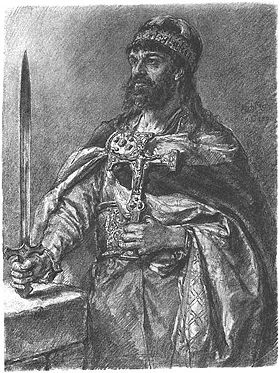 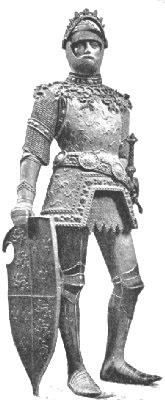 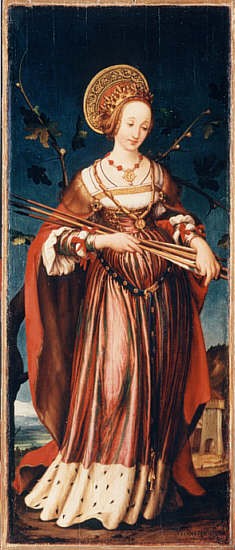 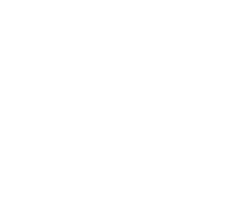 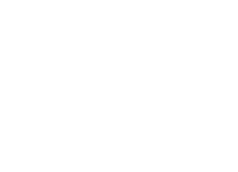 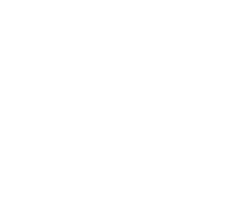 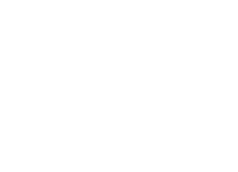 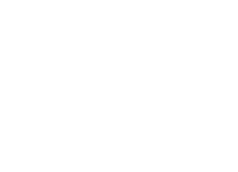 Мешко I 
(«miedzwiedz»(польск.) =  (медведь).
Король Артур
Святая Урсула (покровительница студентов).
Осельская Анастасия
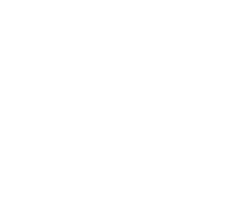 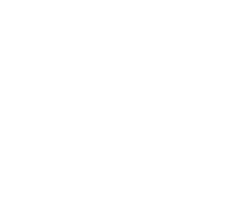 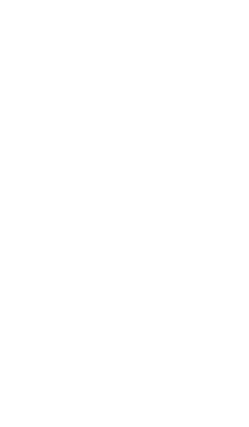 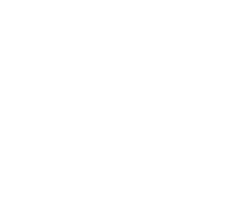 Медведь :
Символ России или наследие истории?
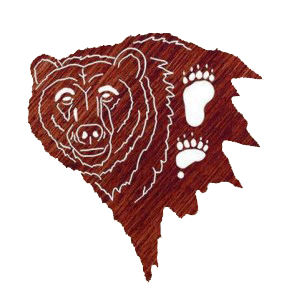 Основная часть
Возвращаясь к России. Славяне
Для славян , медведь – великий учитель
Прародительница – Богиня воды Макошь (возможно жена или одно из воплощений Велеса)  
обитает в созвездии медведицы и имеет вид медведицы
Макошь – белая медведица
Велес - бурый медведь
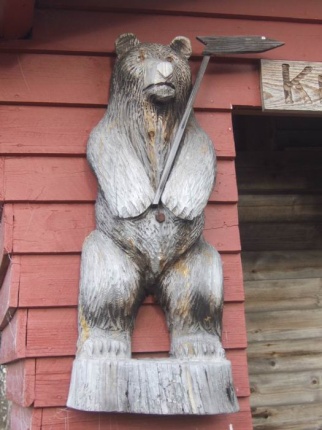 Мать всего живого на земле

Обитает в созвездии Большой  медведицы , откуда и пришли люди на землю
Бог скотоводства

Дал людям представление о мире

 может превращаться в бурого медведя
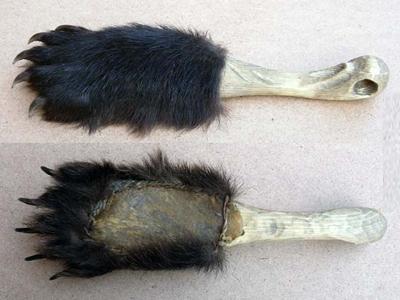 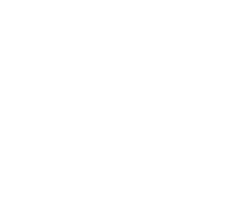 Медвежьи лапы – главный оберег  от хищников
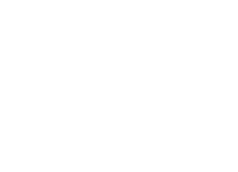 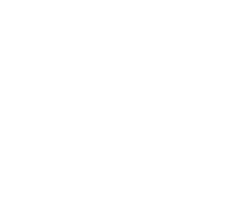 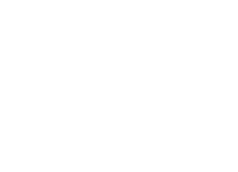 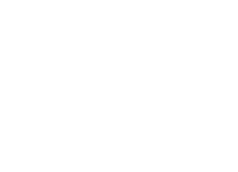 Осельская Анастасия
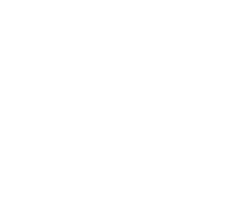 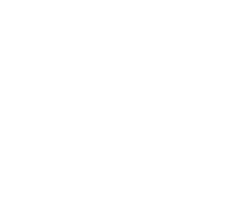 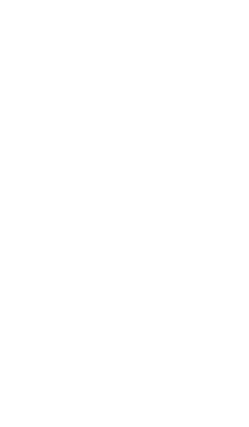 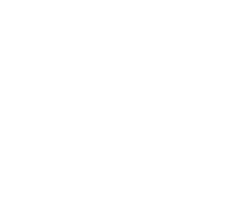 Медведь :
Символ России или наследие истории?
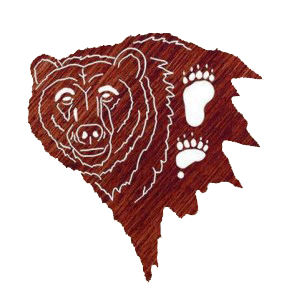 Основная часть
Возвращаясь к России. Урал, Сибирь и Дальний восток
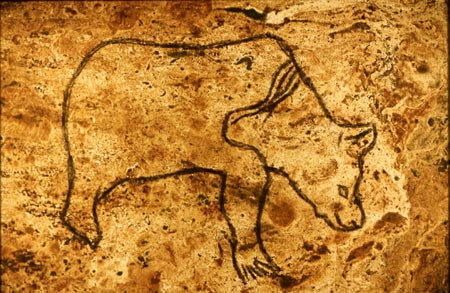 Появление в наскальной живописи : 9.500  - 3000  лет до н.э (Нижний Тагил и Тюмень)
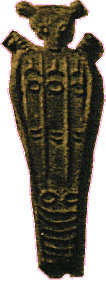 Медведь – основатель рода, тотемный зверь
На истинном имени стояло жёсткое табу, и медведя звали :
«хозяин», «дедушко», «костоправ», «сергачский барин», «урманный», «Михайло Иванович Топтыгин»
Считалось, что от нежелательных встреч с медведем помогали слова :
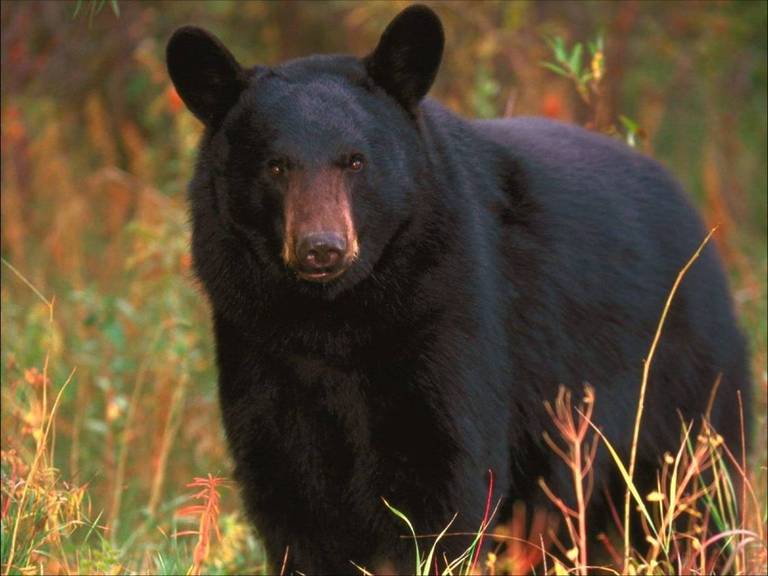 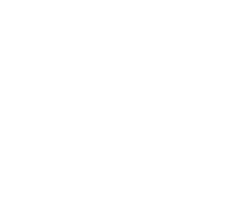 «Пень, колода, крута гора,
 не видать черному зверю меня»
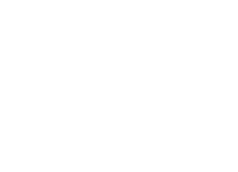 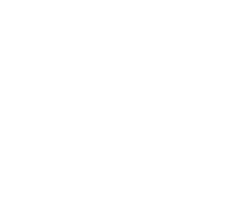 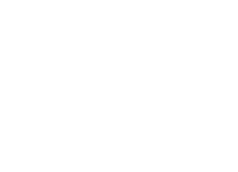 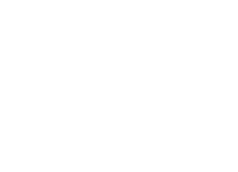 Осельская Анастасия
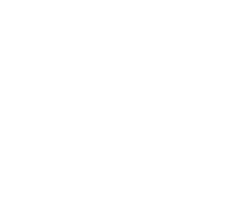 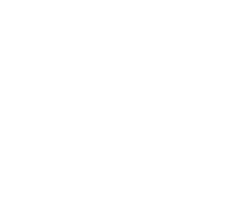 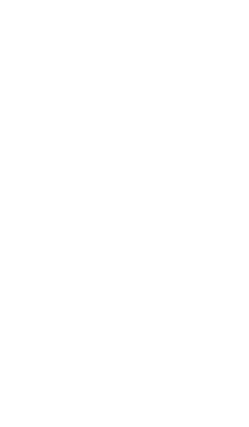 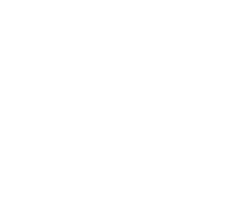 Медведь :
Символ России или наследие истории?
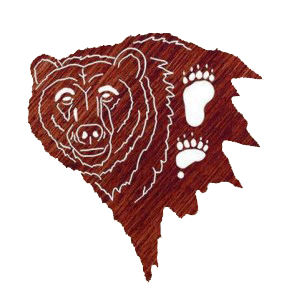 Основная часть
Возвращаясь к России. Урал, Сибирь и Дальний восток
Медвежьи праздники
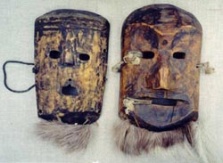 У обских угров,
 вогулов
У нижнеамурских и
 сахалинских народов
Межродовой


 Происходит охота на медведя


 Шкуру убитого медведя привозят в деревню и почётном месте  в доме
Всеобщий, но все расходы берёт отдельный род

Медвежонок вскармливается у семей по очереди

Приглашённые гости убивают медведя и едят его мясо
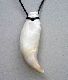 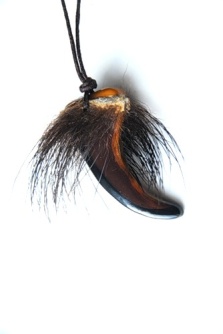 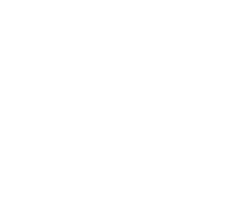 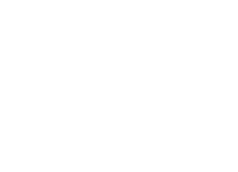 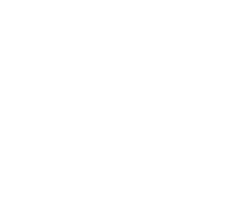 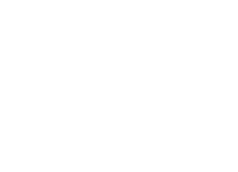 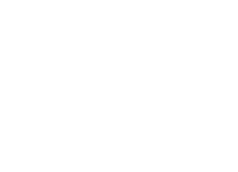 Клыки и когти хранили как талисманы, а глаз медведя вешали на шею ребёнку, как оберег
Осельская Анастасия
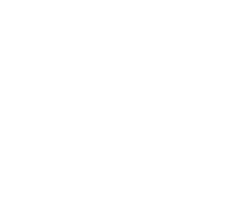 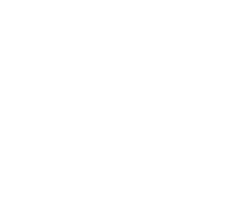 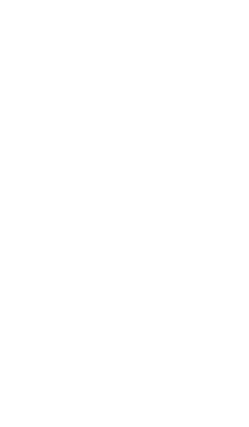 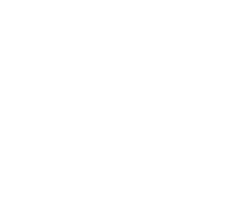 Медведь :
Символ России или наследие истории?
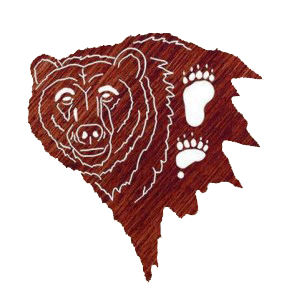 Основная часть
Образ медведя в фольклоре
Медведь
Добрый, наивный, бестолковый
Злой, жадный, неуклюжий
«Пахал мужик ниву, пришел к нему медведь и говорит ему: «Мужик, я тебя сломаю!»
«Медведю сделалось смешно. Перевалился он на другой бок, закрыл морду лапой и сейчас же захрапел .»
«Старик пошел по дрова; попал ему навстречу медведь и сказывает: «Старик, давай бороться»
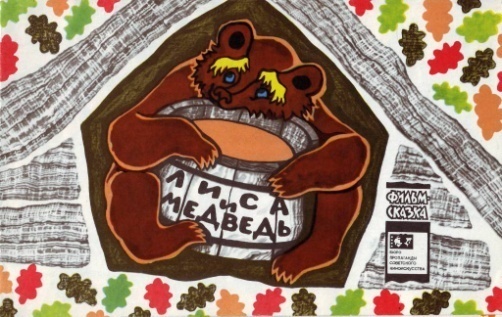 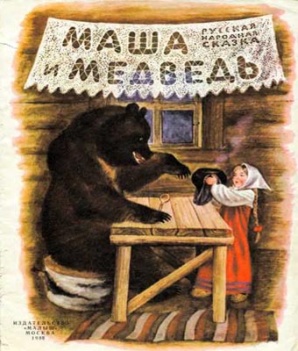 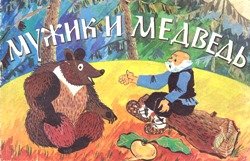 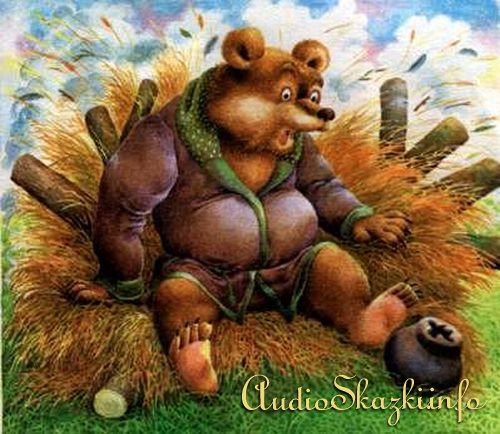 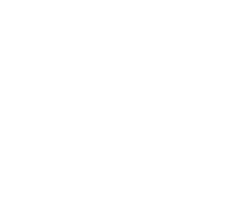 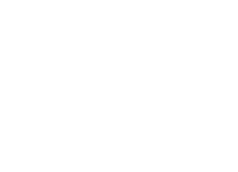 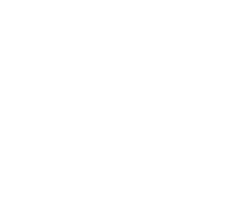 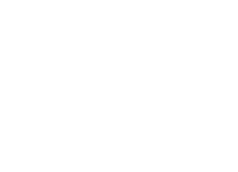 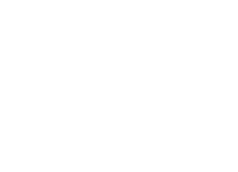 Осельская Анастасия
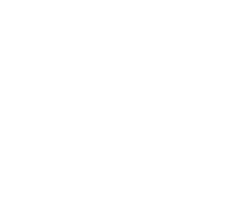 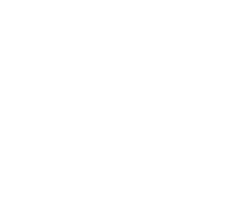 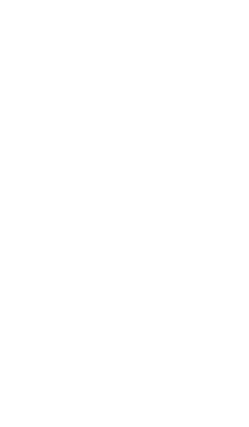 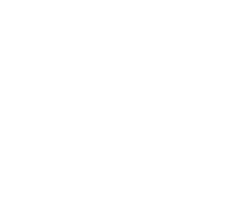 Медведь :
Символ России или наследие истории?
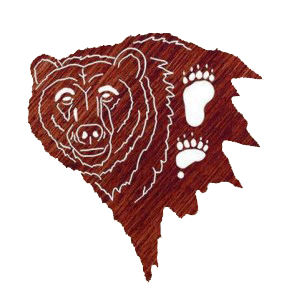 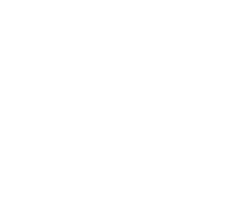 Основная часть
Медведь в геральдике
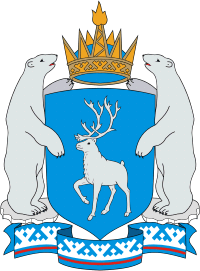 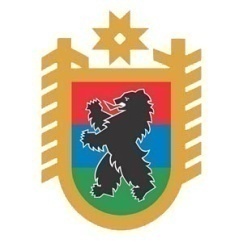 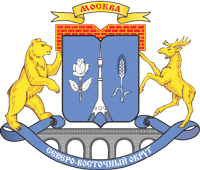 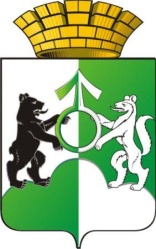 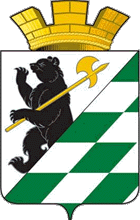 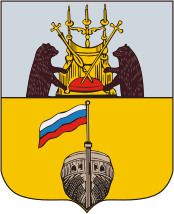 Москва                                                                                                                                 (СВАО)
Ревда                                              Карелия                                 Данилов                                       Вытегра                             Ямало-Ненецкий АО
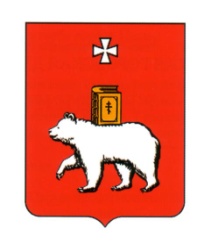 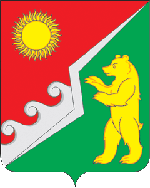 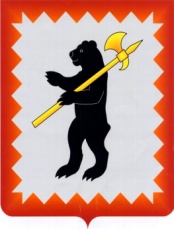 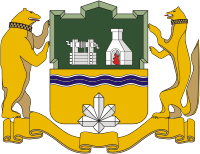 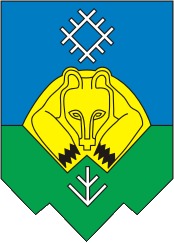 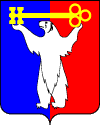 Норильск
Екатеринбург
Сыктывкар                                                  Кодинск
Малоярославец                             Пермь
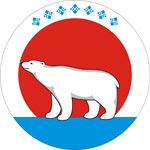 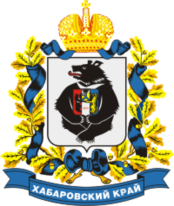 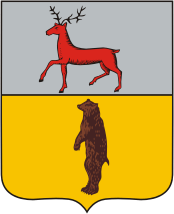 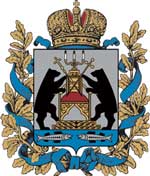 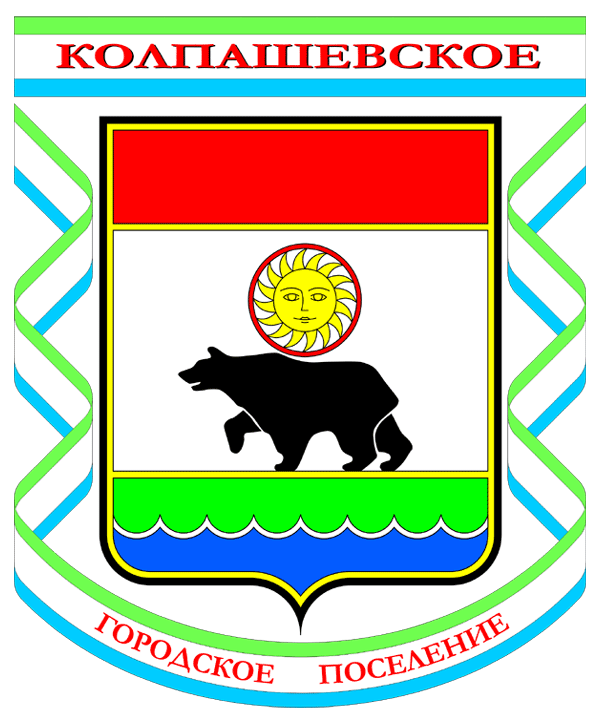 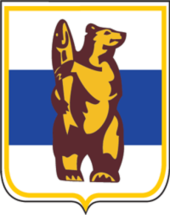 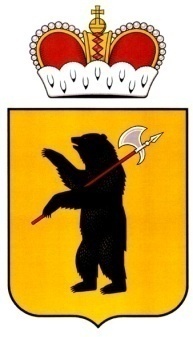 Анадырь
Хабаровский                                        Новгород                              Колымск                                                Сергач                               Колпашевское  НП
     край
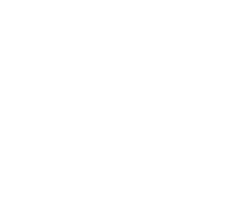 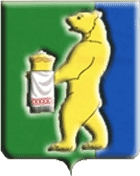 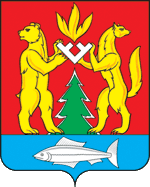 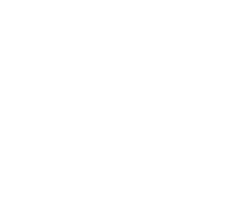 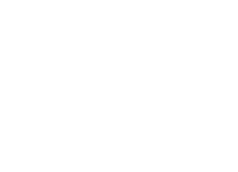 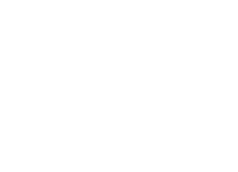 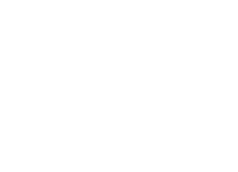 Красноселькупский район
Вохма                                     Ярославль
Осельская Анастасия
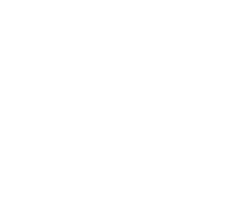 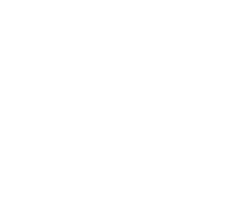 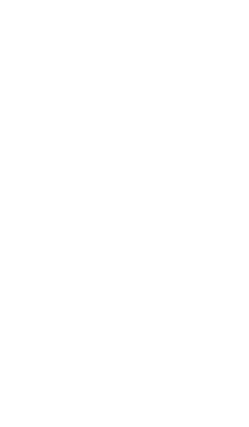 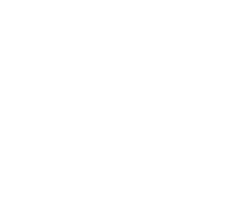 Медведь :
Символ России или наследие истории?
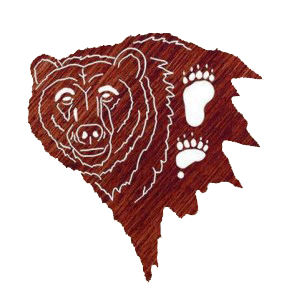 Основная часть
Медвежонок Миша
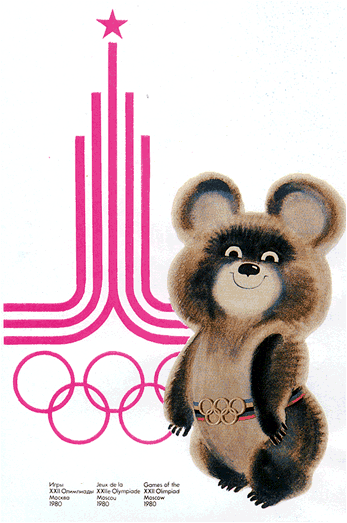 символ Олимпиады в Москве 1980 году
олицетворяет у спортсменов силу упорство и смелость
автор Виктор Чижиков
Изготовитель :ООО «Фабрика искусственного меха» в Украине, в городе Жёлтые воды
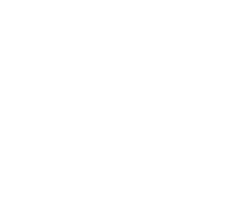 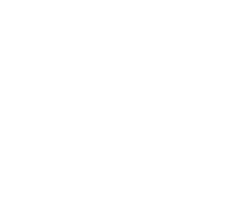 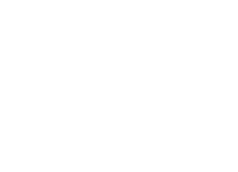 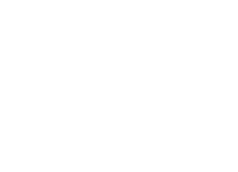 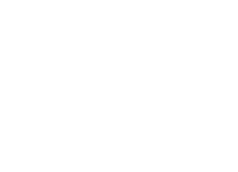 Осельская Анастасия
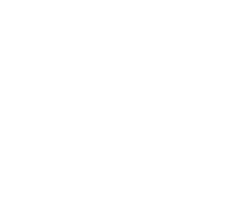 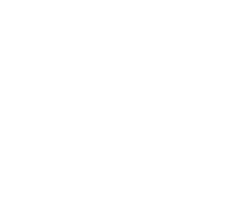 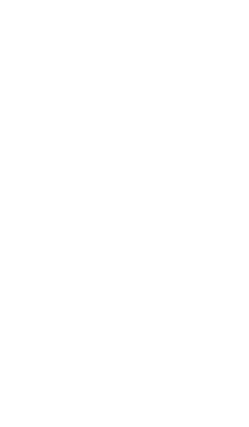 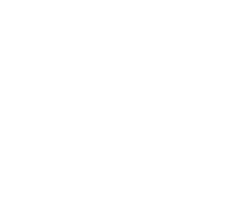 Медведь :
Символ России или наследие истории?
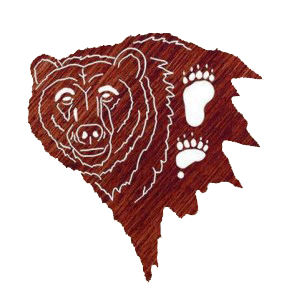 Образ медведя в современной массовой культуре
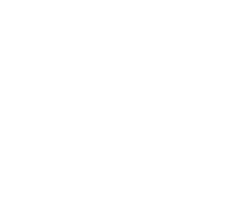 Современная Россия
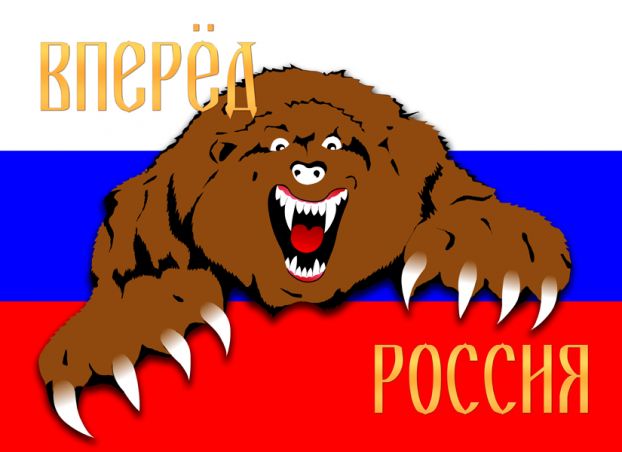 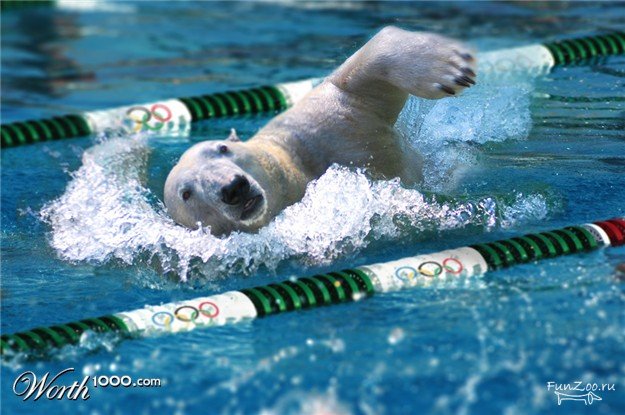 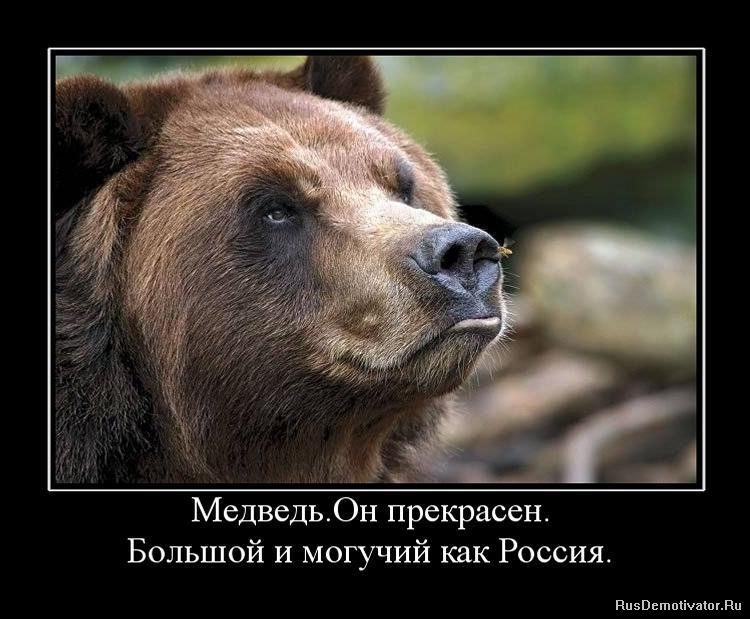 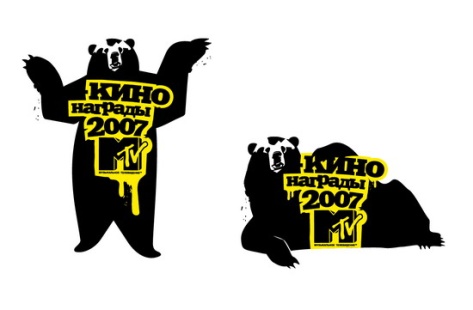 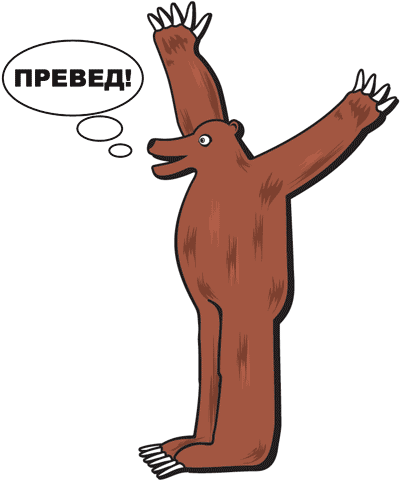 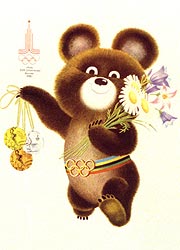 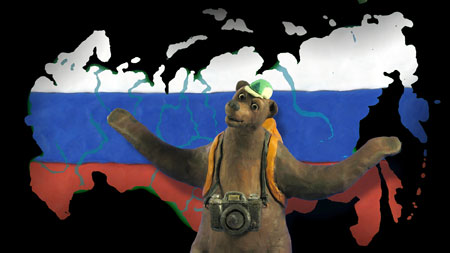 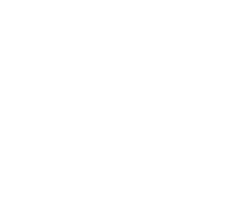 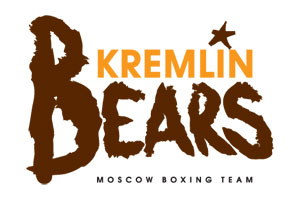 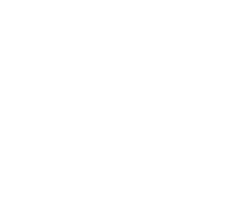 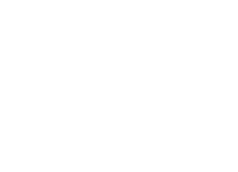 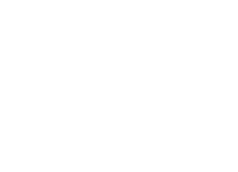 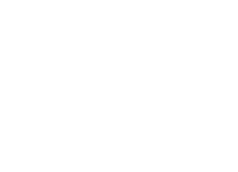 Осельская Анастасия
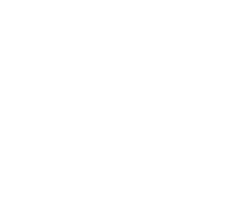 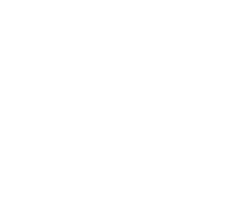 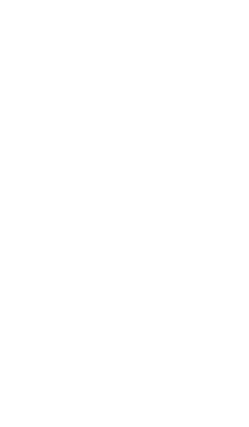 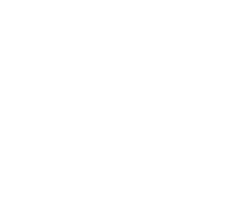 Медведь :
Символ России или наследие истории?
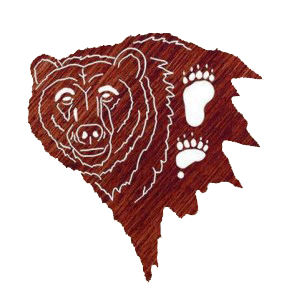 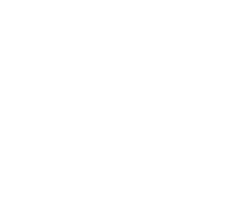 Основная часть
Общественное мнение
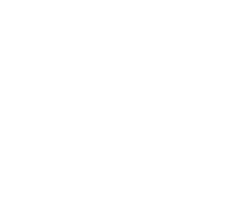 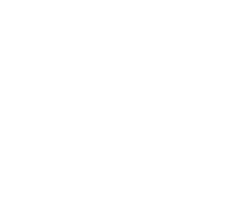 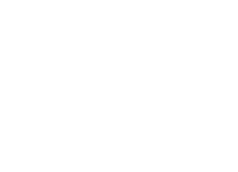 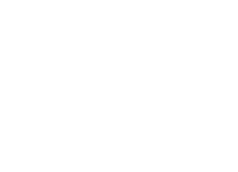 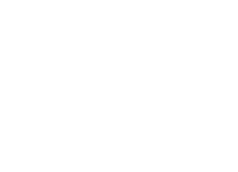 Осельская Анастасия
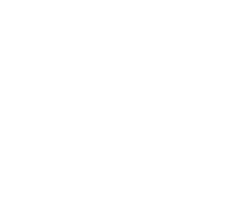 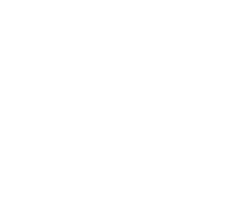 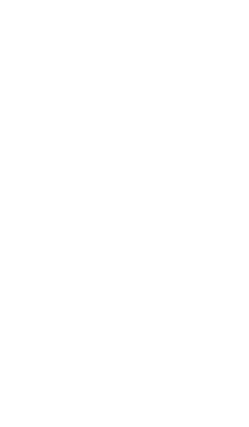 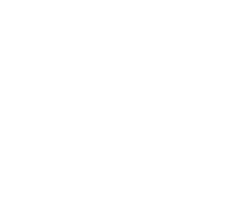 Медведь :
Символ России или наследие истории?
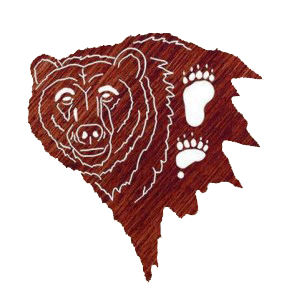 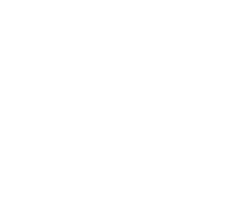 Результаты исследования
Выяснилось :

культ медведя имеет очень глубокую историю, начиная со времён индоевропейцев.

 в последствии, культ медведя был продолжен потомками индоевропейцев, но в большинстве случаев он пресёкся.

наиболее сильно культ медведя поддерживался народами, которые проживают на территории современной России.

пережитки культа сохранились в современном государстве :

геральдика ,
 имена и фамилии людей,
 современная массовая культура 
 другие областях национальной культуры
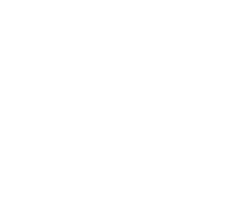 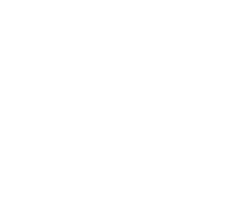 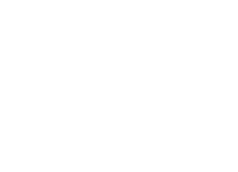 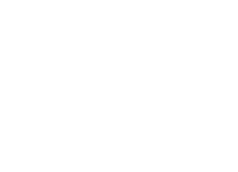 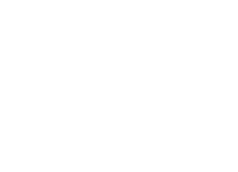 Осельская Анастасия
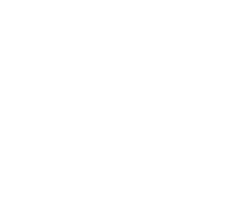 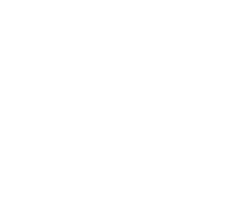 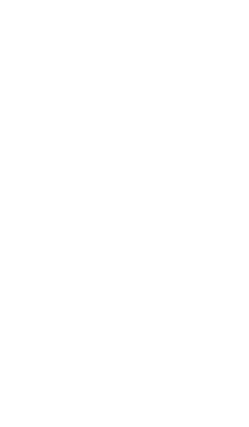 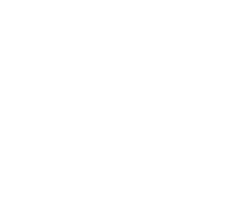 Медведь :
Символ России или наследие истории?
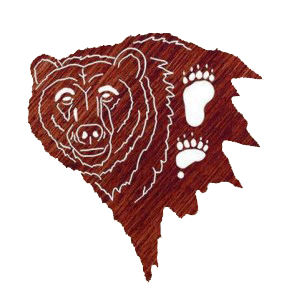 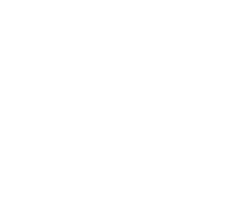 Вывод
Опираясь на информацию, представленную в работе, я утверждаю, что мы имеем полное право считать медведя неофициальным символом Российской Федерации. 

Это утверждение верно с точки зрения культуры и истории, так как образ медведя чаще других зверей присутствует в фольклоре, геральдике, мифологии, лингвистике и других областях культуры и по мнению большинства населения отражает основные черты характера русского человека.

Наличие общепринятого символа, с которым народ олицетворяет свой характер является одной из основ для формирования единой, независимой нации.

Таким образом я считаю, что медведь может считаться неофициальным символом Российской Федерации, как много веков назад избранный в качестве тотема зверь.
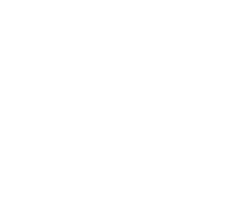 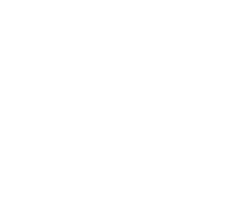 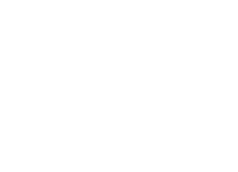 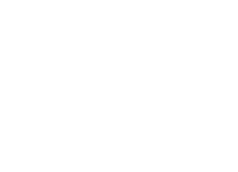 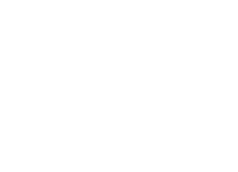 Осельская Анастасия
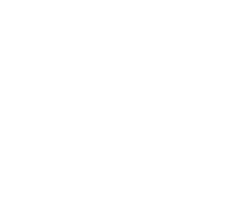 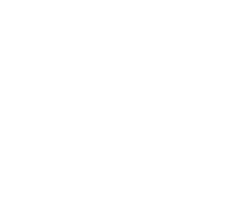 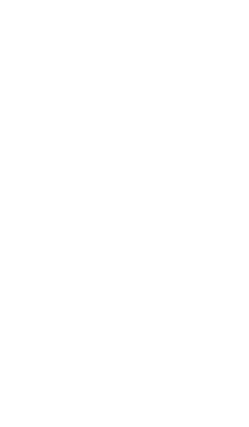 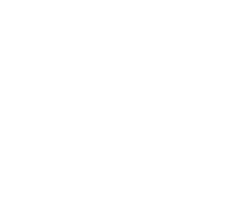 Медведь :
Символ России или наследие истории?
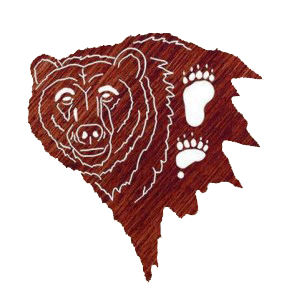 «Основы языческого миропонимания» М.Ф.Косарёв

«Сравнительный словарь мифологической символики в  
индоевропейских  языках» Маковский М. М.

3. Большой мифологический словарь

4. Истоки медвежьей Руси  Леонтьев А.И., Леонтьева М.В

5.Этнолингвистический словарь. под ред. Н.И. Толстого,
 том 3, статья «Медведь»

6. «Филологические изыскания в области славянских древностей»
( глава о почитании Медведя и его связи с Велесом) Успенский

7. http://fairy-tales.su/narodnye/russkie_skazki.html

8. «Русский оборотень» Дмитрий Быков

9. http://www.google.ru/

10. http://80.ruz.net/

11. Большой мифологический словарь 
 Черницкий Александр   Михайлович

12. http://www.medvezhatina.ru/?page_id=575

13. http://www.pagandom.ru
 
14. Андрей Россомахин, Денис Хрусталев «Россия как медведь»
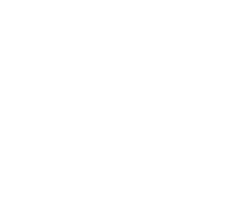 Список использованной литературы
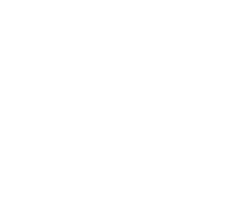 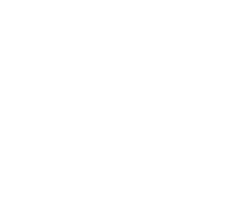 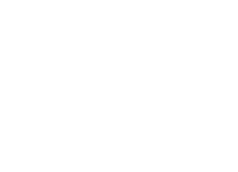 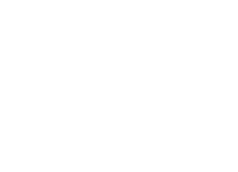 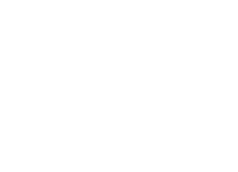 Осельская Анастасия
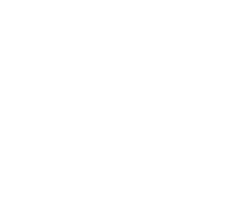 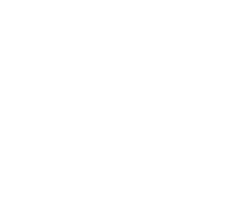 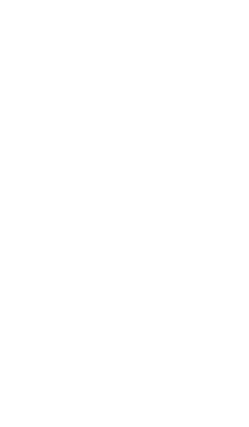 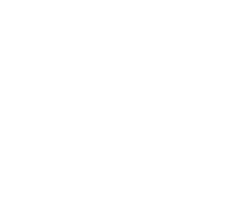 Медведь :
Символ России или наследие истории?
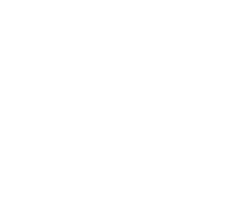 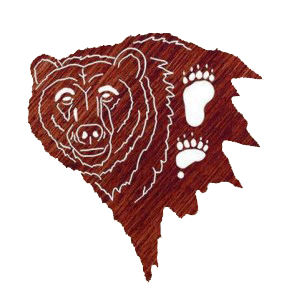 Спасибо 
за внимание ! 
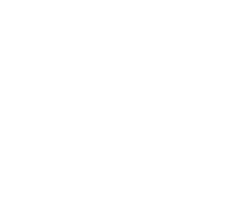 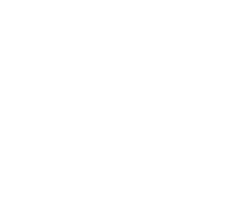 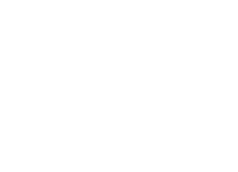 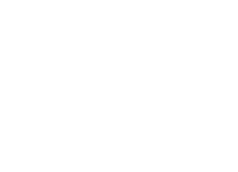 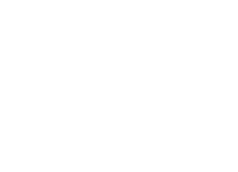 Осельская Анастасия